AORIST(tvorba i značenje)
Ne vidjeh razrednu danas!
A ni juče, ni prekjuče...
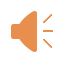 [Speaker Notes: 1]
DA SE PODSJETIMO...
INFINITIVNA OSNOVA SE DOBIJA NA DVA NAČINA:

   	Ako se glagoli u infinitivu završavaju na -TI, infinitivna osnova se dobija odbijanjem tog nastavka -TI (PJEVATI, infinitivna osnova je PJEVA-; UČITI- UČI-...);
	 Ako se glagoli u infinitivu završavaju na -ĆI ili na -STI, infinitivna osnova se dobija tako što se glagol prebaci u prvo lice jednine aorista i odbije se lični nastavak -OH (PEĆI - PEKOH- PEK-; JESTI - JEDOH- JED-...).
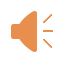 Ja ga poslušah i pođoh, a on me uvede u neko podzemno skrovište.

Dovede me u neku veliku prostoriju i napravi mi mjesto u samom pročelju.

Maloprije moje drugarice prođoše ovom stazom.

Ne odgledasmo film do kraja.
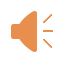 AORIST (pređašnje svršeno vrijeme) je prost i ličan glagolski oblik koji označava radnju koja se izvršila u prošlosti neposredno prije trenutka govora.
GRAĐENJE AORISTA:
    Aorist se gradi uglavnom od glagola svršenog vida i to tako što se na infinitivnu osnovu dodaju odgovarajući nastavci za lica u jednini i množini.
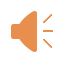 NASTAVCI ZA LICA KOJI SE KORISTE ZA GRAĐENJE AORISTA
ako se infinitivna osnova završava na samoglasnik
                 1. lice jednine - h                                1. lice množine  - smo
                 2. lice jednine - nema nastavka       2. lice množine - ste
                 3. lice jednine - nema  nastavka      3. lice množine - še

Primjer: Aorist glagola NAPISATI (infinitivna osnova NAPISA-)
Aorist glagola se gradi dodavanjem nastavaka za građenje aorista na infinitivnu osnovu NAPISA-
                 1. Ja napisah                                      1. Mi napisasmo
                 2. Ti napisa                                         2. Vi napisaste
                 3. On/Ona/Ono napisa                        3. Oni/One/Ona napisaše
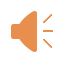 Ako se infinitivna osnova završava na suglasnik
               
                 1. lice jednine - oh                   1. lice množine - osmo
                 2. lice jednine - e                     2. lice množine - oste
                 3. lice jednine - e                     3. lice množine - oše

  Primjer: Aorist glagola PASTI (Infinitivna osnova PAD-)

Aorist glagola se gradi dodavanjem nastavaka za građenje aorista na infinitivnu osnovu PAD-
                1. Ja padoh                              1. Mi padosmo
                2. Ti pade                                 2. Vi padoste
                3. On/Ona/Ono pade                3. Oni/One/Ona padoše
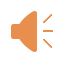 Pomoćni glagoli HTJETI I BITI imaju sljedeće oblike aorista:
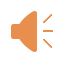 Pažnja!
Glasovne promjene kod građenja aorista
 Kod glagola kod kojih se infinitivna osnova završava na -K, -G ili -H             (ispeći, isjeći, obući, pobjeći...) u 2. i 3. licu jednine dolazi do palatalizacije u      kojoj suglasnici K, G, H prelaze u Č, Ž, Š.

   Primjer:  Aorist glagola POBJEĆI
Infinitivna osnova POBJEG-
               1. Ja pobjegoh                         1. Mi pobjegosmo
               2. Ti pobježe                            2. Vi pobjegoste
               3. On/ona/ono pobježe              3. Oni pobjegoše
Ne zaboravimo, SAMO u prvom licu jednine svi glagoli u aoristu imaju glas H.
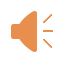 A sada vi napište kako glase oblici aorista sljedećih glagola:

         a) leći (2. lice jednine)             _________________
         b) pasti (1. lice množine)         _________________
         c) otpjevati (3. lice množine)   _________________
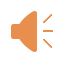 Domaći zadatak
čitanka strana 84
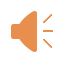 Hvala na pažnji!
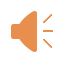